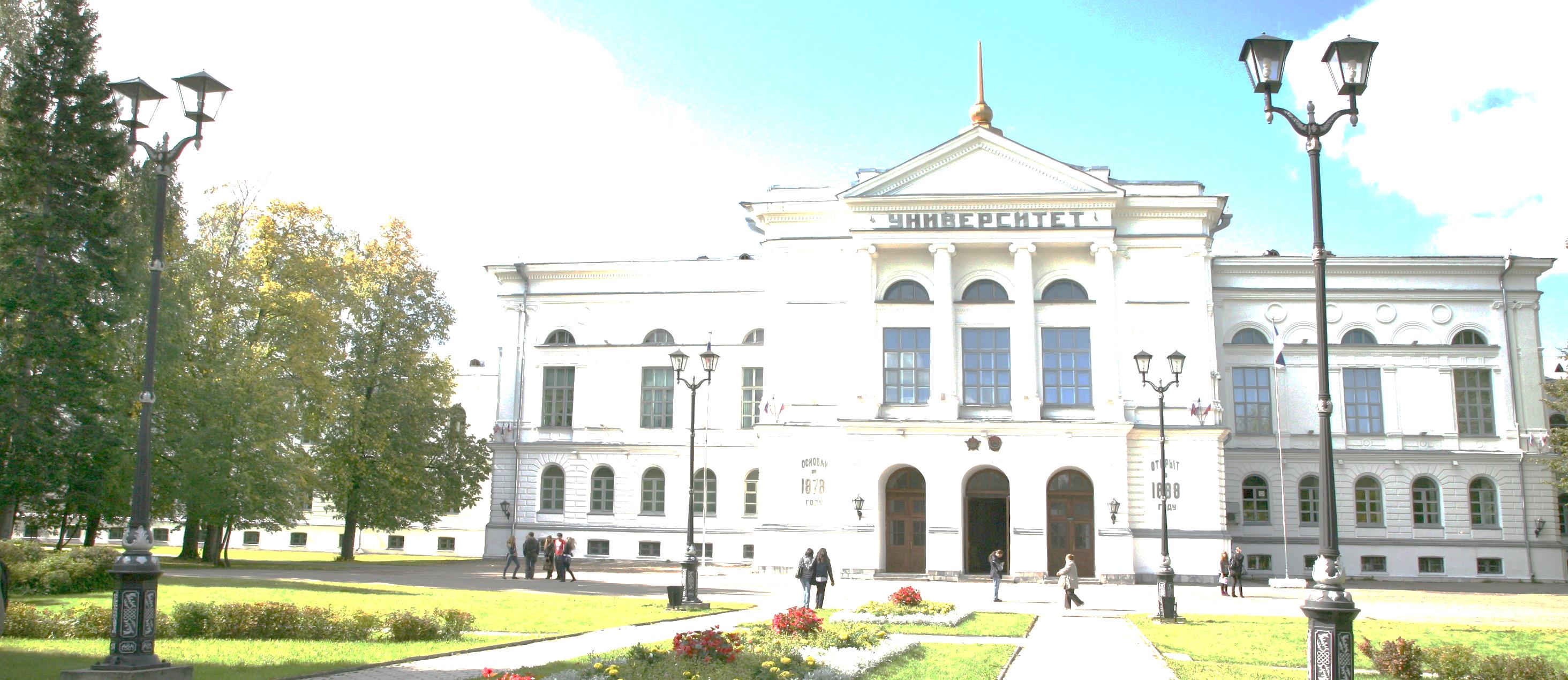 Квест для старшеклассников языковых школ г. Томска «Rund um Deutsch – Rund um die Uni»
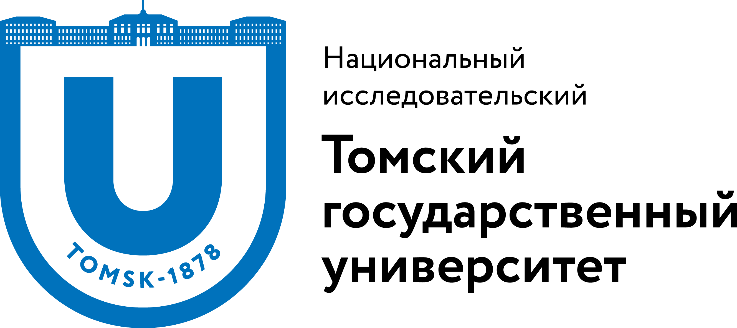 Стеклянникова Светлана Юрьевна
ст. преподаватель 
каф. немецкого языка ФИЯ
Идея и цели проекта
Привлечение школьников  г. Томска для получения  дальнейшего образования в ТГУ
Популяризация немецкого языка
Развитие исследовательских и коммуникативных умений школьников
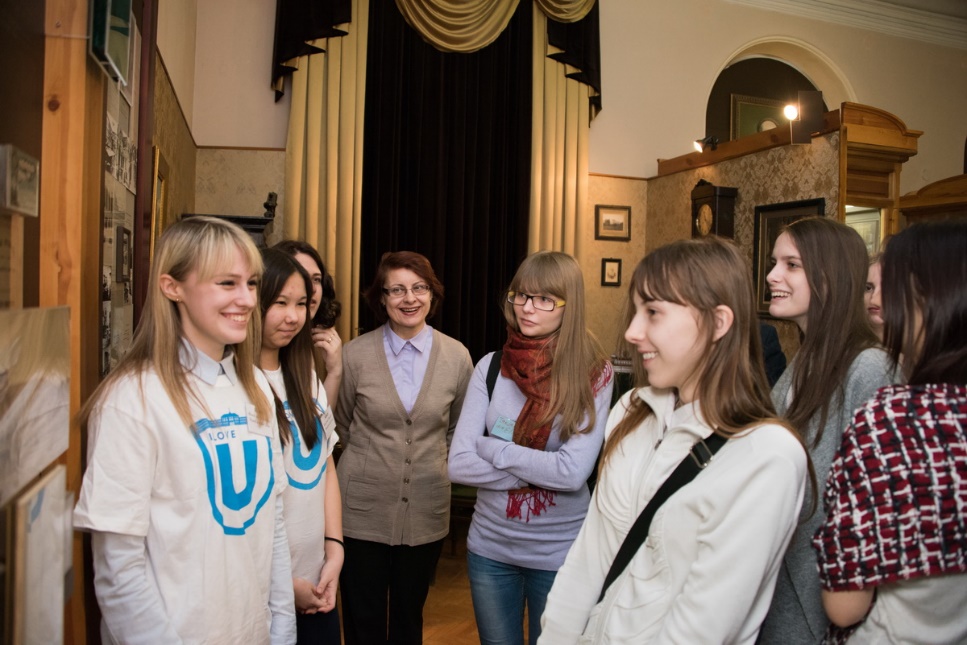 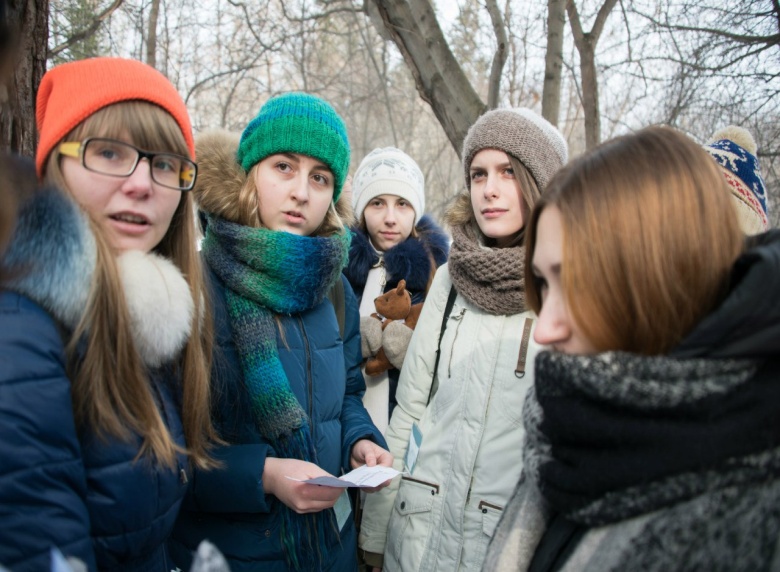 Воспитательная цель: вовлечение в проект студентов ФИЯ
Повышение имиджа ТГУ как мощного и уникального образовательного учреждения
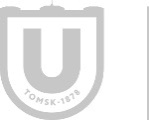 Реализация программы повышения конкурентоспособностиТомского государственного университета,II этап, 2015-2016 гг
Партнеры проекта
В организации квеста приняли участие
20 студентов и выпускников ФИЯ ТГУ
Научная библиотека ТГУ
Музей истории ТГУ
Школы г. Томска № 6, № 24, № 25, № 29
Медиа-холдинг «Deutsche Welle»
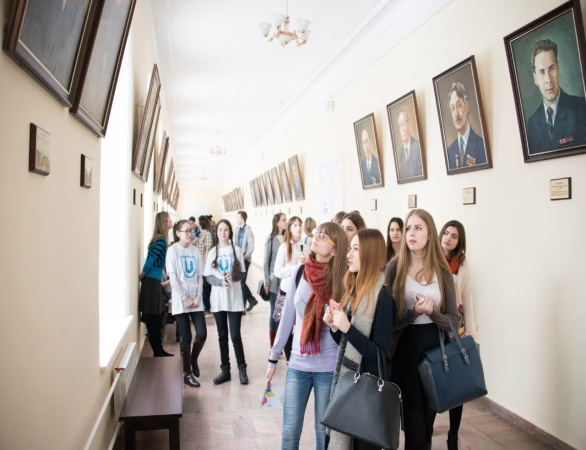 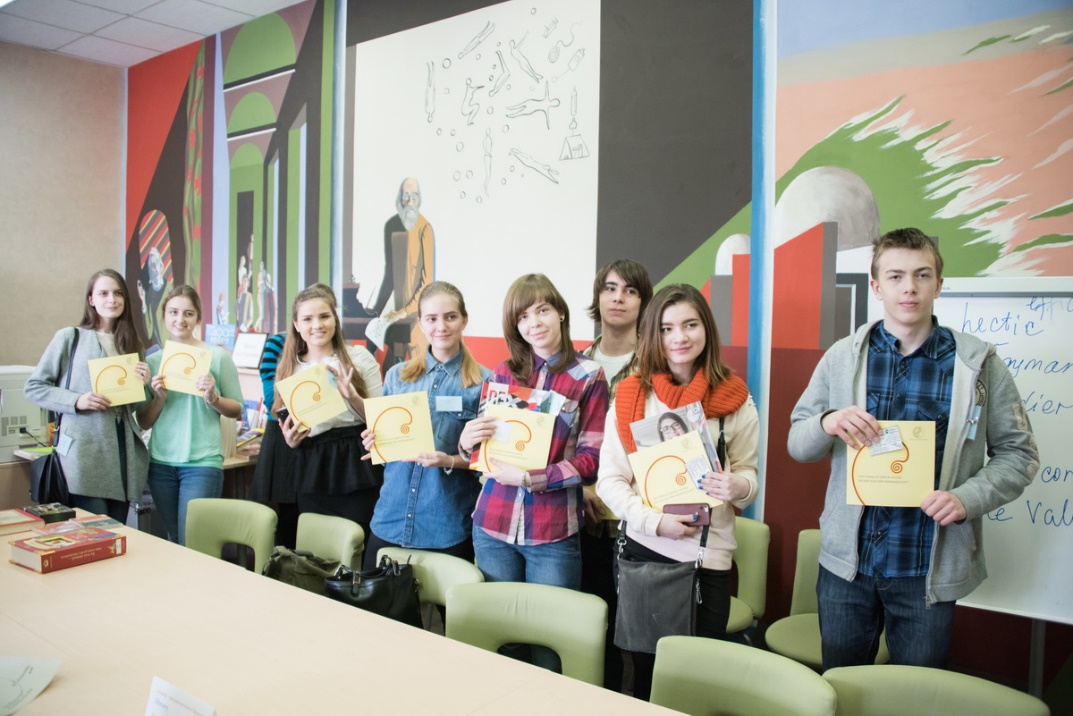 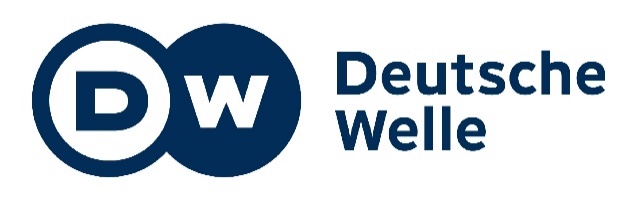 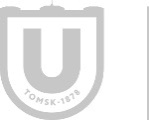 Реализация программы повышения конкурентоспособностиТомского государственного университета,II этап, 2015-2016 гг
30 школьников из 4 школ (как результата: база данных потенциальных абитуриентов и школ с немецким языком)
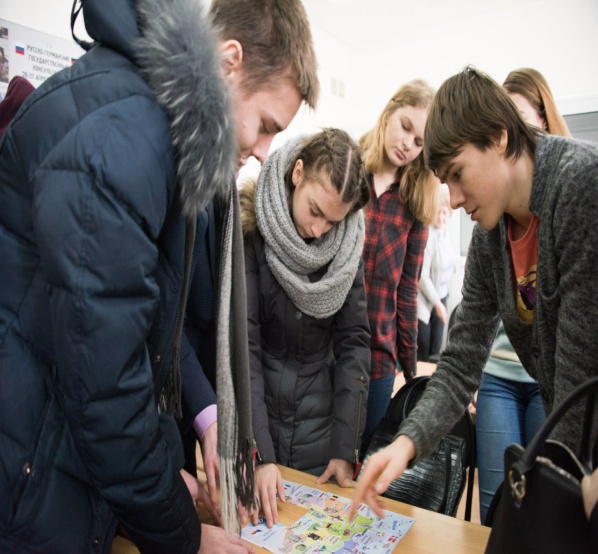 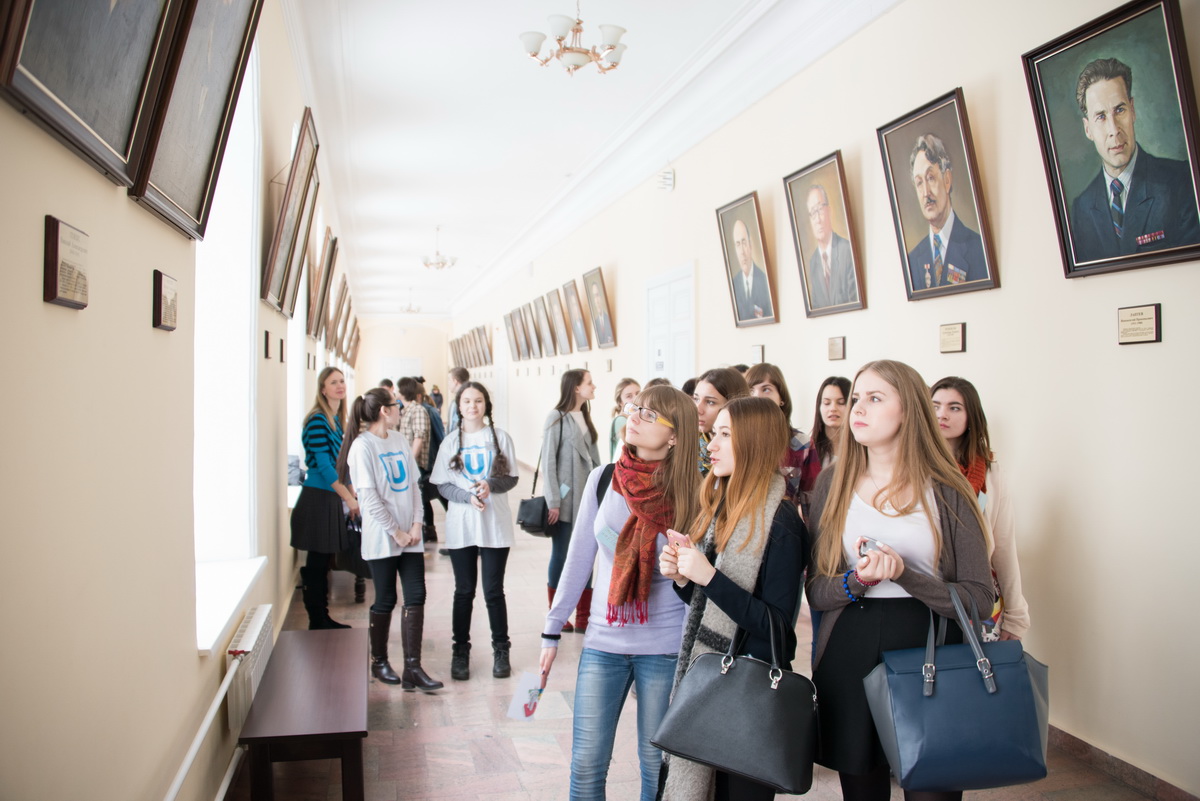 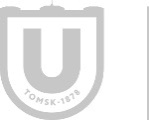 Реализация программы повышения конкурентоспособностиТомского государственного университета,II этап, 2015-2016 гг
Результаты и перспективы проекта
Проведен квест на немецком языке
Научная статья «Иноязычный квест как форма профориентационной работы с абитуриентами»
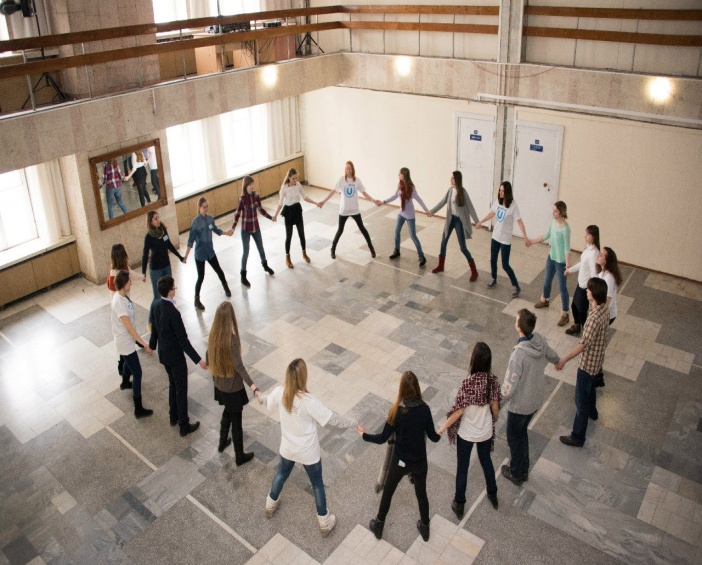 Сценарий языкового квеста может 
быть оформлен как алгоритм 
для других языков, а также переработан 
для других неязыковых специальностей
Реализация программы повышения конкурентоспособностиТомского государственного университета,II этап, 2015-2016 гг
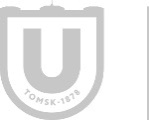 Спасибо за внимание!
Национальный исследовательский
Томский государственный университет
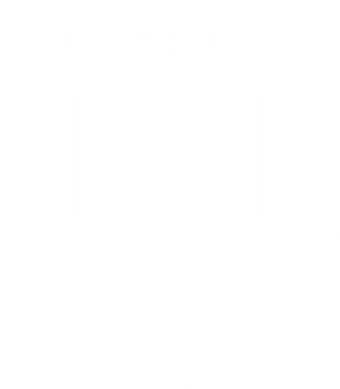 634050, г. Томск, пр. Ленина, 36
+7 (3822) 52-98-52, +7 (3822) 52-95-85 (факс)
rector@tsu.ru

www.tsu.ru